Preparing for Budget Development
GO Team Meeting #4
Agenda
Fall ACES Presentation
Review of Strategic Plan and priorities progress
Preparing for the Budget Development
	Rank Strategic Priorities
‹#›
Accountability 
Collaboration
Equity
Support
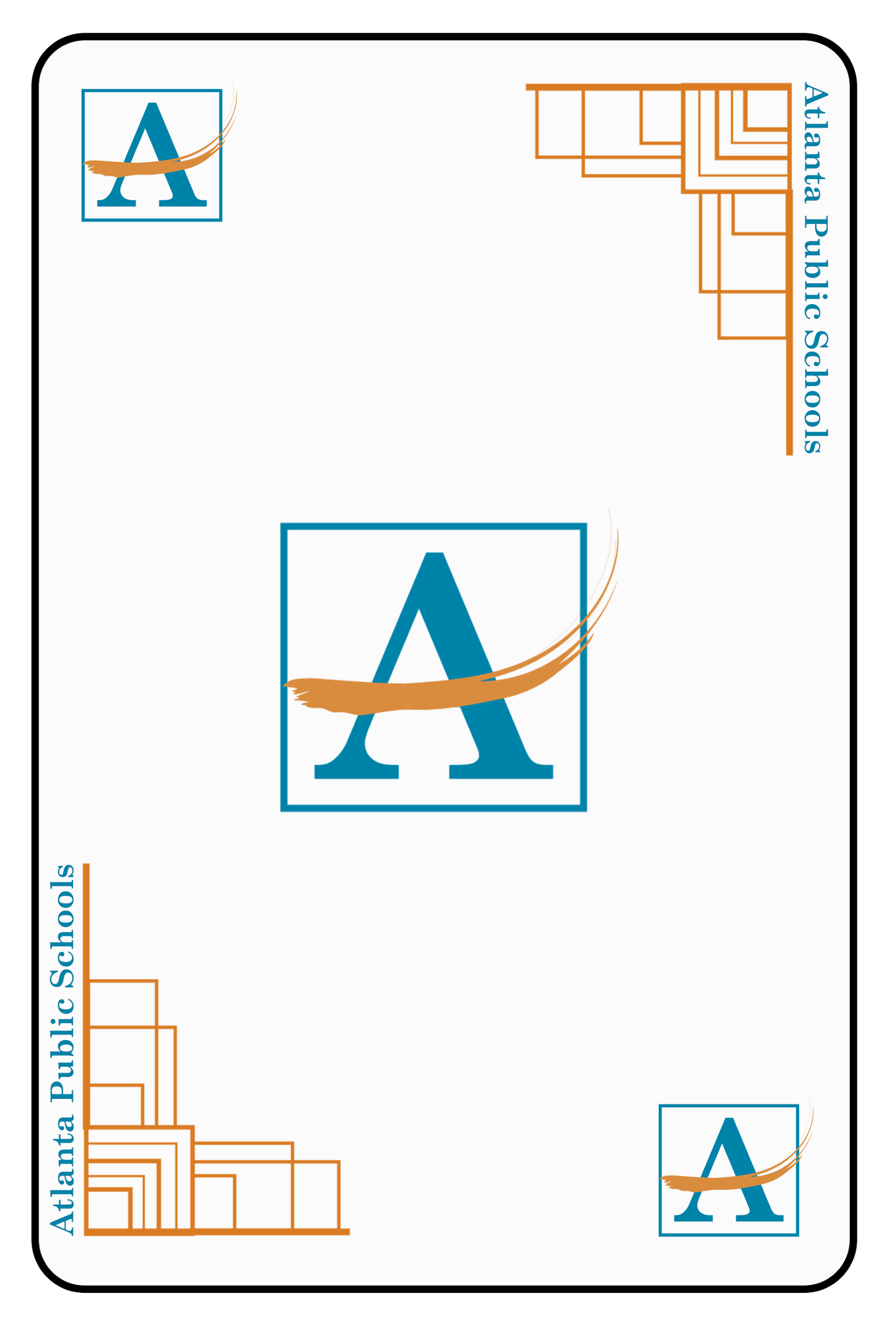 https://docs.google.com/presentation/d/1VGJ_Fv0nmPETojH6It2cDq_F4xXxXy56uRAGbrciXS8/edit?usp=sharing
Fall 2022 ACES Presentation
Strategic Plan Progress
Peyton Forest
SMART Goals
By May 2023, students in grades 3-5 will increase Math  proficiency on GMAS from 14% to 19%.
May 2023, K-5 attendance rate will improve from 89% to 95%.
By May 2023, students in grades 3-5 will increase ELA proficiency on GMAS from 14% to 19%.
APS Strategic Priorities
& Initiatives
School Strategies
School Strategic Priorities
1.Conduct personalized monthly student data meetings.
2.  Increase small group instruction.
3. Implement daily phonemic awareness and phonics instruction (FUNdations & Rollins Center).
4. Integrate writing across the curriculum
5. Use MAP data to guide student intervention groups.
6. Conduct 90 minutes of IB PL  monthly.
Fostering Academic
Excellence for All
 Data
Curriculum & Instruction
Signature Program
1.Use data to drive instruction and academic decisions. 
2. .Increase academic achievement in core subject areas.
3. Engage in monthly IB trainings for staff
1.Provide monthly student attendance initiatives 
2. Provide monthly parent newsletters focused on attendance
3. Attendance team will contact by phone and in writing the parents of students with chronic absenteeism. 
4. Provide small group mental health interventions led by Counselor and through Hazel Health
5. Provide daily SEL lessons 
6. Implement  District Personalized Learning Pathway
Building a Culture of
Student Support
Whole Child & Intervention  Personalized Learning
4. Increase student attendance & engagement
5.Implement a Whole-Child system of supports that integrates social-emotional learning, behavior, wellness, and comprehensive academic intervention plans
Build teacher capacity to support the core content knowledge emotional/behavioral needs of students
1.100% of staff will receive IBO Training
2.Increase the number of classroom teachers who are gifted endorsed
3. Implement cognitive development initiatives
4. Provide ongoing PL on SEL & trauma-informed practices
Equipping & Empowering
Leaders & Staff
Strategic Staff Support
Equitable Resource Allocation
1.Maintain and active  Go Team each with clear goals and objectives for parent leadership.
2. Conduct monthly family engagement opportunities.
3. Employ effective communication between teachers and parents; Class Dojo and monthly parent letters
7. Sustain family engagement that encourages positive relationships with the school and academic partnerships for children.
Creating a System of  School Support
Strategic Staff Support
Equitable Resource Allocation
Action on the Updated Strategic Plan
The GO Team needs to TAKE ACTION (vote) on its updated Strategic Plan. After the motion and a second, the GO Team may have additional discussion. Once discussion is concluded, the GO Team will vote.
‹#›
Preparing forBudget Development
Discussion
Strategic Plan Priority Ranking

In preparation for the 2023-2024 Budget Development (January–March 2023), the GO Team needs to rank its Strategic Plan Priorities. Use the next slide to capture the priority ranking.
‹#›
Strategic Plan
Priority Ranking
Insert the school’s priorities from Higher to Lower
Higher
Lower
Action on theStrategic Plan Priorities
The GO Team needs to TAKE ACTION (vote) on its ranked Strategic Plan Priorities. After the motion and a second, the GO Team may have additional discussion. Once discussion is concluded, the GO Team will vote.
‹#›
Where we’re going
At our next meeting we will begin the discussion of the 2023-2024 budget. 

Let me or the Chair know of any additional information you need for our future discussion.
‹#›
Thank you
‹#›